Introduction
Polynomials can be added and subtracted like real numbers. Adding and subtracting polynomials is a way to simplify expressions. It can also allow us to find a shorter way to represent a sum or difference.
1
1.2.1: Adding and Subtracting Polynomials
Key Concepts
A monomial is an expression with one term, consisting of a number, a variable, or the product of a number and variable(s). 
A polynomial is a monomial or the sum of monomials that contains variables, numeric quantities, or both. The variables of polynomials are raised to integer powers ≥ 0. For example, mn4 – 6n and 12 are both polynomials.
Each part of a polynomial is called a term. A term is a number, a variable, or the product of a number and variable(s). For example, the second term in the polynomial 8p + 4r3 + 9 is 4r3.
2
1.2.1: Adding and Subtracting Polynomials
Key Concepts, continued
Like terms are terms that contain the same variables raised to the same power. Numeric quantities are like terms; for example, 1 and 3.4 are like terms. The terms 2x3 and –4x3 are also like terms. 
Polynomials are typically written in descending order of the exponents; that is, from left to right, the term with the highest exponent is written first, followed by the term with the next highest exponent, and so on down to the term with the lowest exponent or no exponent.
3
1.2.1: Adding and Subtracting Polynomials
Key Concepts, continued
When there are two or more variables in a polynomial, the terms are written in descending order alphabetically. For example, x2 + x + y2 + y + 12 is written in descending order alphabetically. 
To add or subtract like terms containing a variable, use the Distributive Property to add or subtract the variable’s coefficients. If a and b are real numbers, and n is an integer greater than 0, then adding like terms with the variable x can be represented as          axn + bxn = (a + b)xn.
4
1.2.1: Adding and Subtracting Polynomials
Key Concepts, continued
Subtraction can be represented in a similar way:      axn – bxn = (a – b)xn. 
To add polynomials, add any like terms. 
Before subtracting one polynomial from another, rewrite the difference as a sum:                                  (n + ax) – (m + bx) = (n + ax) + [–(m + bx)], then distribute the negative in the second term:                 (n + ax) + [–(m + bx)] = (n + ax) + (–m + –bx).
The subtraction of polynomials is then the same as adding two polynomials.
5
1.2.1: Adding and Subtracting Polynomials
Key Concepts, continued
A system shows closure or is closed if the result of the operation is in the system. 
For example, when an integer is added to an integer, the result is an integer, so the integers are closed under addition. 
The result of adding two polynomials is still a polynomial, so the system of polynomials is closed under addition. 
The result of subtracting one polynomial from another polynomial is still a polynomial; therefore, the system of polynomials is closed under subtraction.
6
1.2.1: Adding and Subtracting Polynomials
Common Errors/Misconceptions
finding a sum or difference of two terms with the same variable raised to different powers (2x3 + 5x4 ≠ 7x3) 
incorrectly adding or subtracting like terms by adding the exponents (x3 + x3 ≠ x6) 
incorrectly changing a subtraction problem to an addition problem by failing to distribute the negative
7
1.2.1: Adding and Subtracting Polynomials
Guided Practice
Example 1
Find the sum of (4 + 3x) + (2 + x).
8
1.2.1: Adding and Subtracting Polynomials
Guided Practice: Example 1, continued
Rewrite the sum so that like terms are together. 	
There are two numeric quantities, 4 and 2, and two terms that contain a variable, 3x and x. All the terms are positive. 
(4 + 3x) + (2 + x) 
= 4 + 2 + 3x + x
9
1.2.1: Adding and Subtracting Polynomials
Guided Practice: Example 1, continued
Find the sum of any numeric quantities. 	
The numeric quantities in this example are 4 and 2. 
4 + 2 + 3x + x 
= 6 + 3x + x
10
1.2.1: Adding and Subtracting Polynomials
Guided Practice: Example 1, continued
Find the sum of any terms with the same variable raised to the same power. 	
The two terms 3x and x both contain only the variable x raised to the first power. 
6 + 3x + x 
= 6 + 4x 
The result of (4 + 3x) + (2 + x) is 6 + 4x.
✔
11
1.2.1: Adding and Subtracting Polynomials
Guided Practice: Example 1, continued
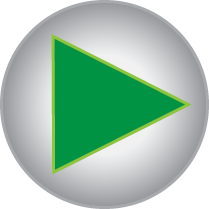 12
1.2.1: Adding and Subtracting Polynomials
[Speaker Notes: http://www.walch.com/ei/00303]
Guided Practice
Example 3
Find the difference of (x5 + 8) – (3x5 + 5x).
13
1.2.1: Adding and Subtracting Polynomials
Guided Practice: Example 3, continued
Rewrite the difference as a sum. 	
A difference can be written as the sum of a negative quantity. 
Distribute the negative in the second polynomial. 
(x5 + 8) – (3x5 + 5x) 
= (x5 + 8) + [–(3x5 + 5x)] 
= (x5 + 8) + (–3x5 – 5x)
14
1.2.1: Adding and Subtracting Polynomials
Guided Practice: Example 3, continued
Rewrite the sum so that any like terms are together. 	
Be sure to keep any negatives with the expression that follows, such as –3x5. 
(x5 + 8) + (–3x5 – 5x) 
= x5 + (–3x5) + (–5x) + 8
15
1.2.1: Adding and Subtracting Polynomials
Guided Practice: Example 3, continued
Find the sum of any terms with the same variable raised to the same power. 	
There are two terms with the variable x raised to the fifth power. 
There is only one term with x raised to the first power, and only one numeric quantity. 
The sum of the two terms with x5 can be combined to simplify the expression.
16
1.2.1: Adding and Subtracting Polynomials
Guided Practice: Example 3, continued	
x5 + (–3x5) + (–5x) + 8 
= –2x5 – 5x + 8 
The result of (x5 + 8) – (3x5 + 5x) is –2x5 – 5x + 8.
✔
17
1.2.1: Adding and Subtracting Polynomials
Guided Practice: Example 3, continued
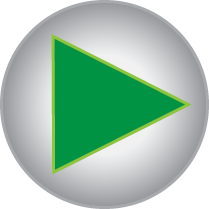 18
1.2.1: Adding and Subtracting Polynomials
[Speaker Notes: http://www.walch.com/ei/00304]